International Symposium on Perspective  in Isospin Physics 
--- Role of Non-central interactions in structure  and dynamics of unstable nuclei---
 a satellite meeting of the 20th International Conference on Few-Body Problems in Physics
Cluster-Shell Competition driven by LS and Tensor Interactions
Hiroshi MASUI
Kitami Institute of Technology
Collaborator: Naoyuki Itagaki (YITP, Kyoto)
Introduction
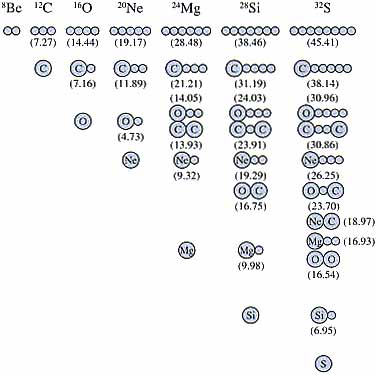 Ikeda diagram
“A Cluster state
appears near 
its threshold”







n
n
n
n
n
n
p
p
p
p
p
p
Introduction
“Cluster-shell competition”
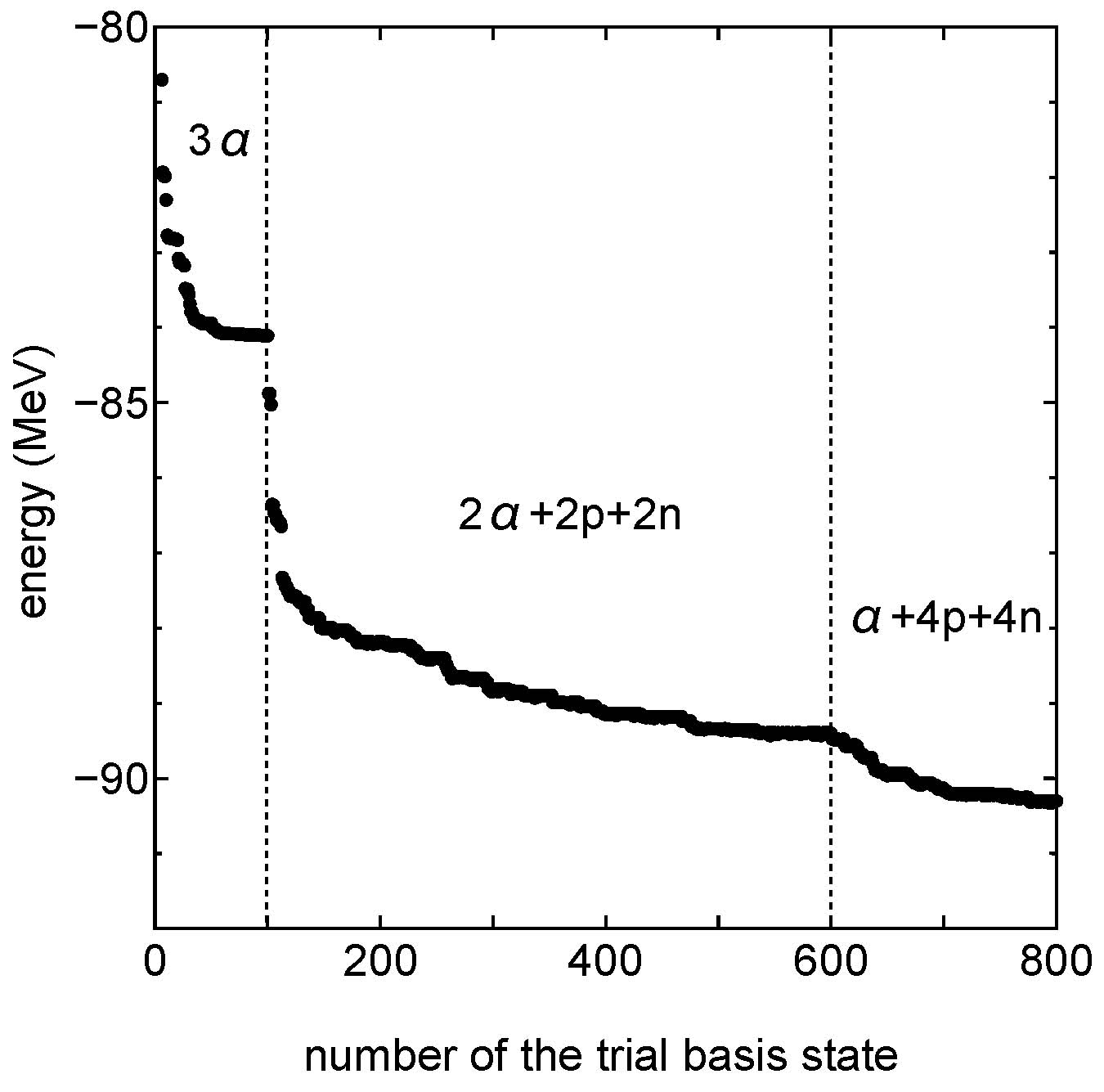 Dissolution of 
Non-central force
N. Itagaki, S. Aoyama, S. Okabe, K. Ikeda, PRC70 (2004), 054307.
Spin-Orbit
Tensor
We transform the Gaussian center parameter z as
“Simplified Method to include the Spin-Orbit interaction (SMSO)”
[1] N. Itagaki, H.M, M. Ito, S. Aoyama, PRC71(2005), 064307.
Dissolution of 
Simplified modeling with a few parameters
Non-central force:


n
n
p
p
SMSO calculation for 12C
N. Itagaki, H.M, M. Ito, S. Aoyama, PRC71(2005), 064307.
Parameters
R1
R1
L
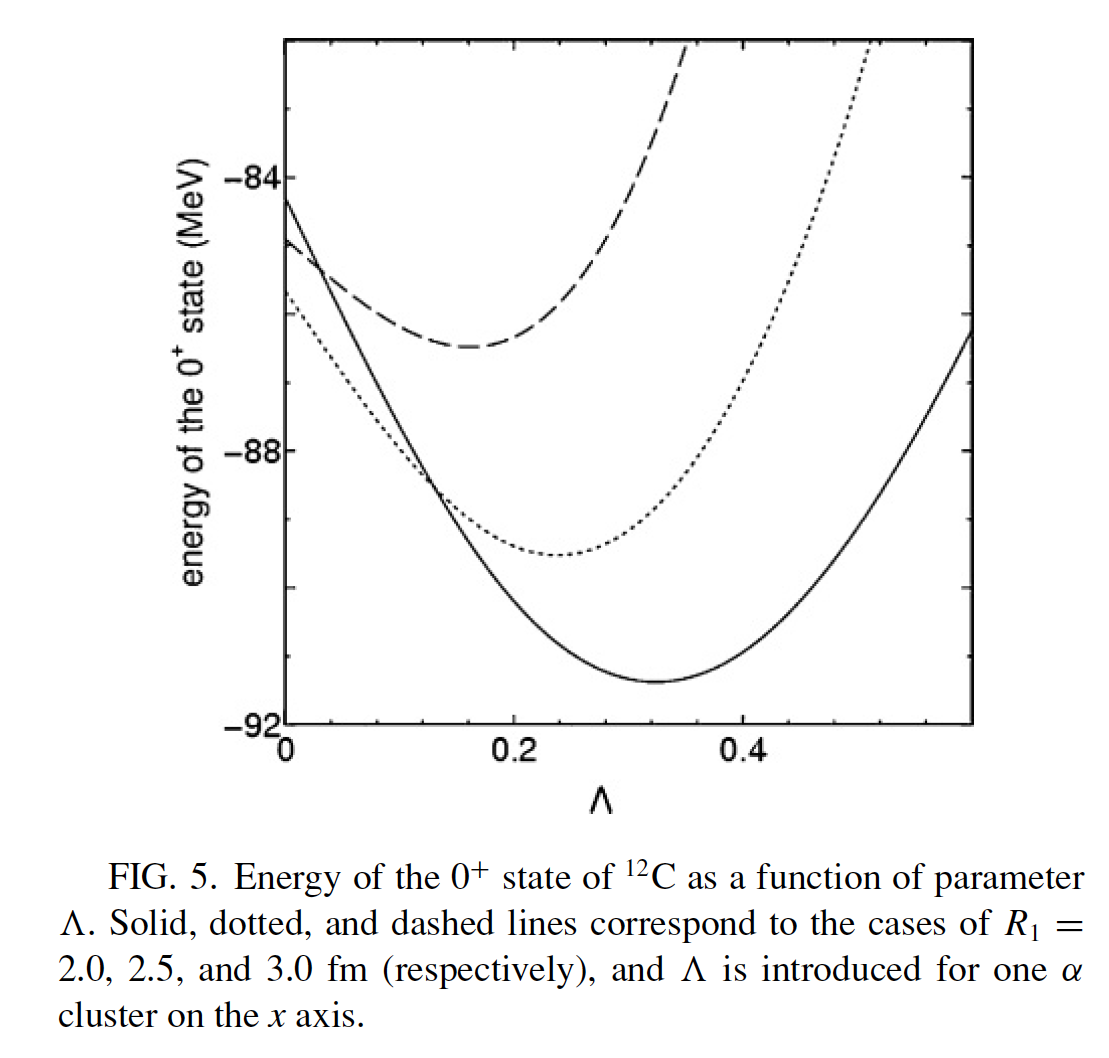 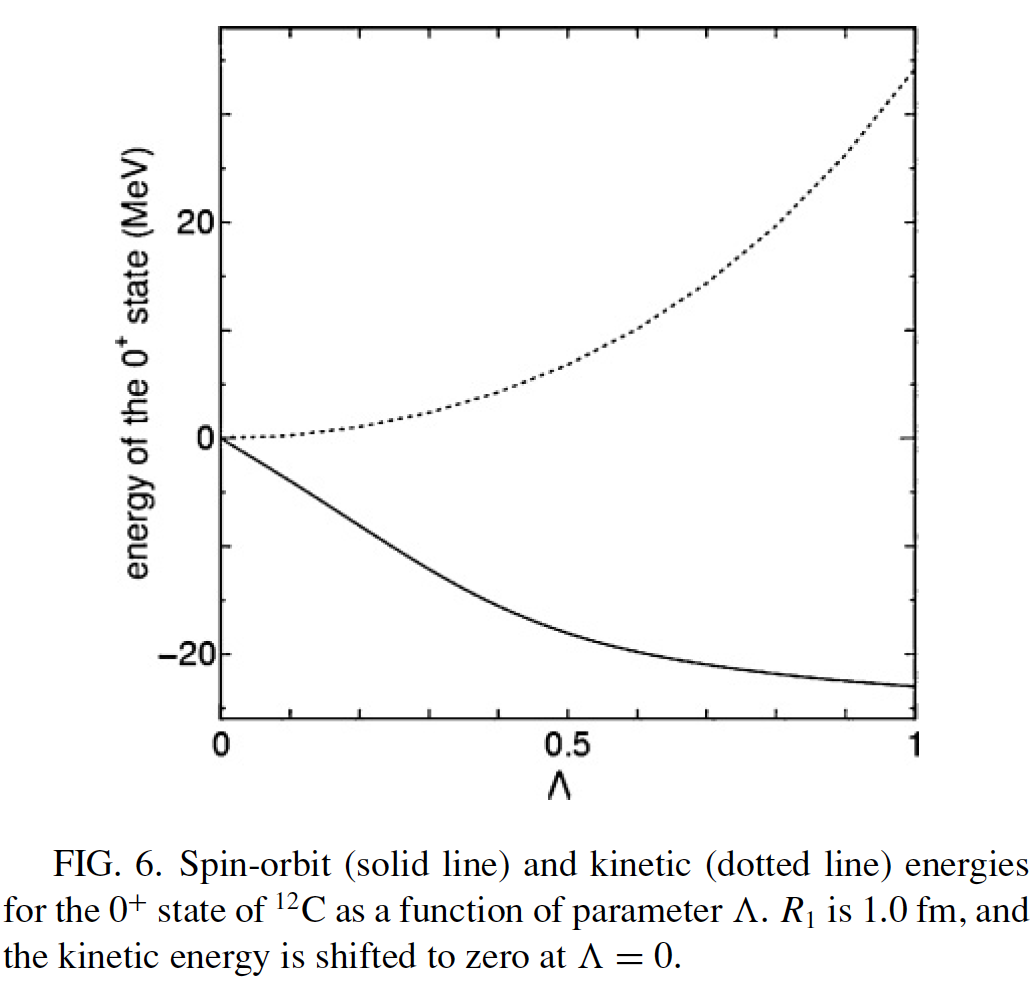 R1=3.0
T
2.5
2.0
VLS
(1) C-isotopes with SMSO
(2) Clustering and Tensor force
(1) C-isotopes with SMSO
H. M and N. Itagaki, Phys. Rev. C75 (2007), 054309.
Isotope dependence of the cluster-shell competition
12C(SMSO) + neutrons
Structure of 16C
Energy levels
B(E2) value
3-cluster state
Formalism
Hamiltonian and interactions
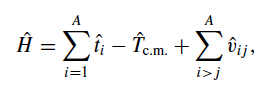 A-body Hamltonian
NN-int.: Central + LS + Tensor
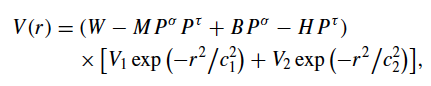 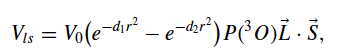 Wave function
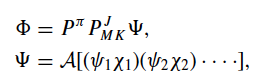 Spin and Parity projected
Fully anti-symmetized
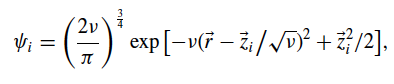 Localized Gaussian
For real Z: “Blink-Bloch”  w.f.
We introduce a complex value for Z
Spin-Orbit
Tensor
We transform the Gaussian center parameter z as
“Simplified Method to include the Spin-Orbit interaction (SMSO)”
[1] N. Itagaki, H.M, M. Ito, S. Aoyama, PRC71(2005), 064307.
Dissolution of 
Simplified modeling with a few parameters
Non-central force:









n
n
p
p
Concept of the “Cluster-Shell Competition”
2 variables for describing the competition
a-a distance: R1
Dissolution parameter: L
R1
Evolution of the clusters
L=0 : (0s)4
L=1: rY11(W) 〜 0p
n


n
n


n

n
SMSO + randomly distributed neutrons
z
-cluster : (0s)4
“SMSO”
Simplified Method to Include
the Spin-Orbit Interaction
y
R2
Randomly distributed
x
R1
Weight:
R2 : 1.5 (fm)
3
:
1
n
n
n
Parameters
(fm)
n
Central: Volkov No.2
M=0.61,  B=H=0.125
LS: G3RS
V0=2000 (MeV)
To gain the LS-attraction
14C (0p1/2-close)
Sz
z

y


x
Sz=0
+ Sz=1
Mixing of Sz=1 Base
Results
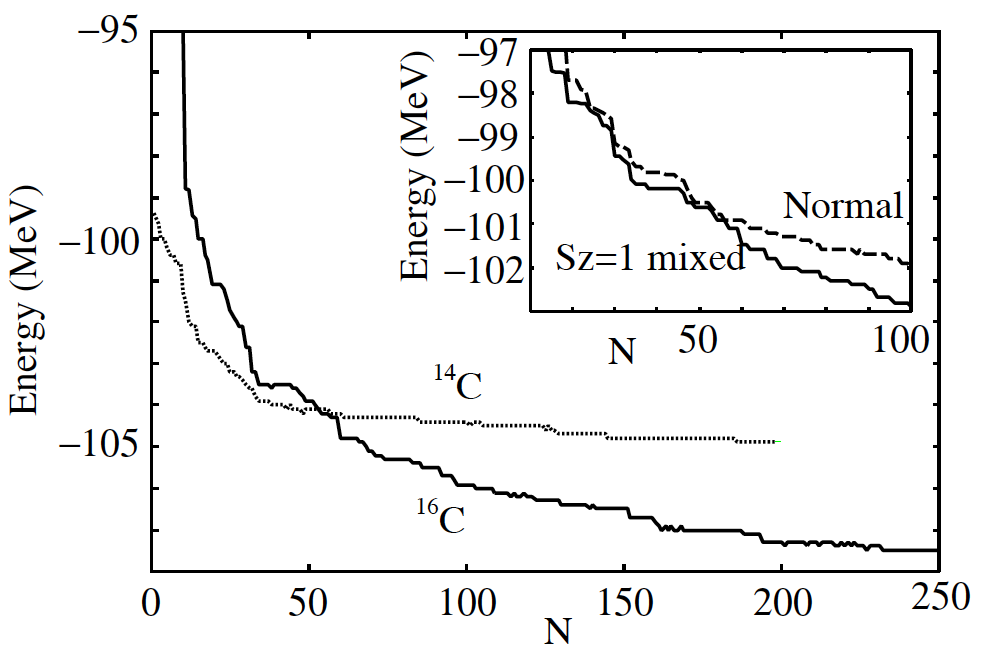 

n
n
p
p
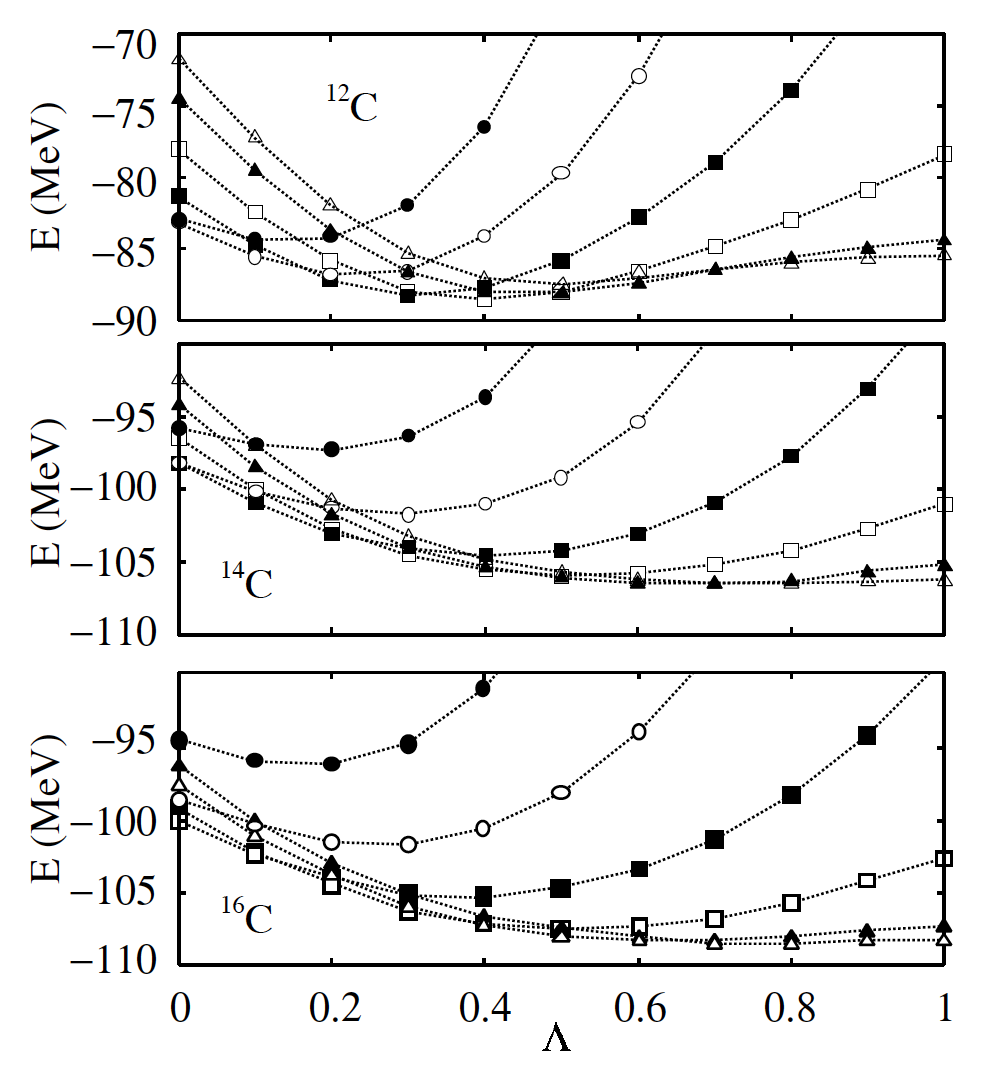 R1
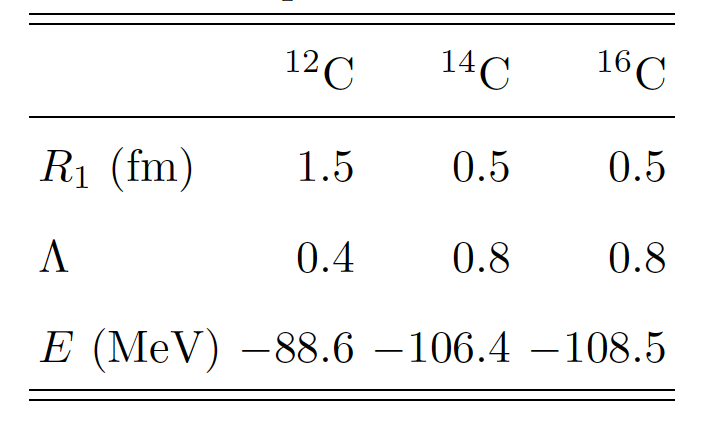 Cluster
Shell
Levels of 16C
VAP-like
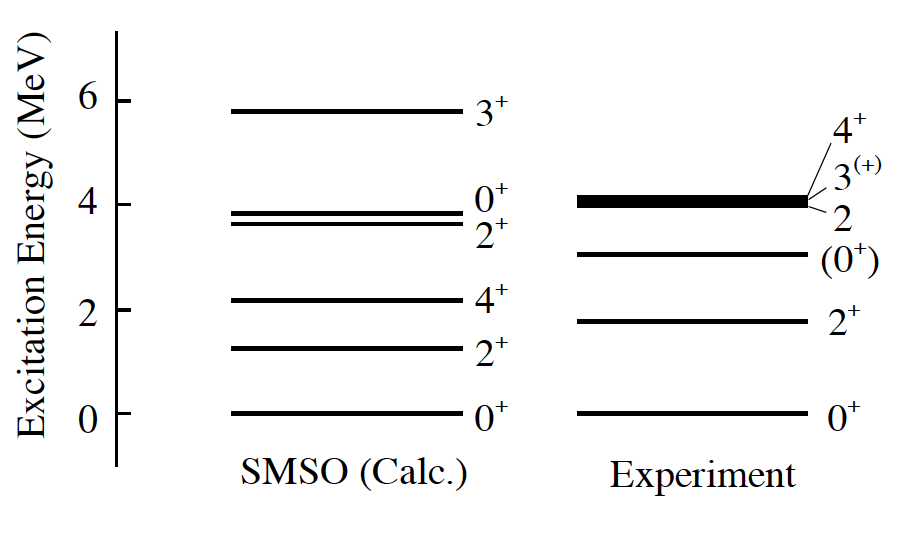 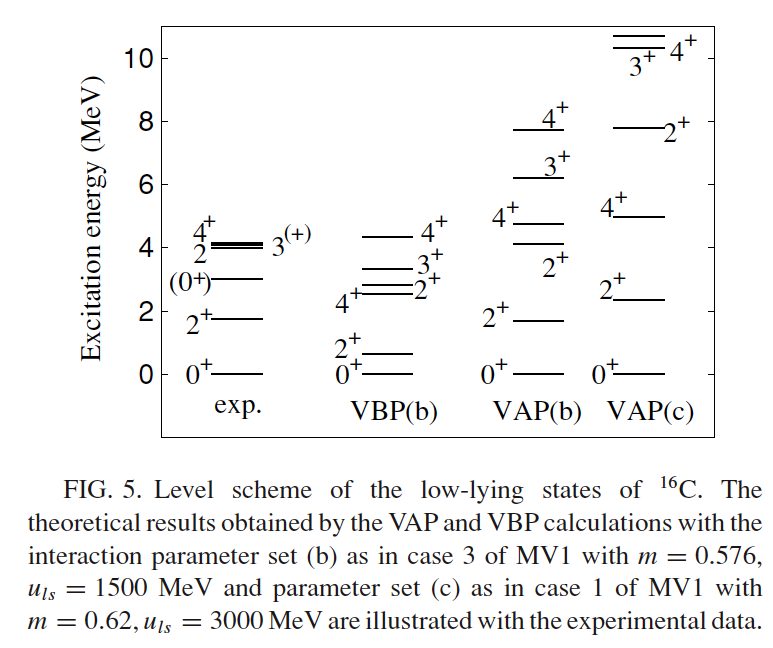 VBP-like
Y. Kanada-En’yo, PRC71 (2005), 014310.
Parity
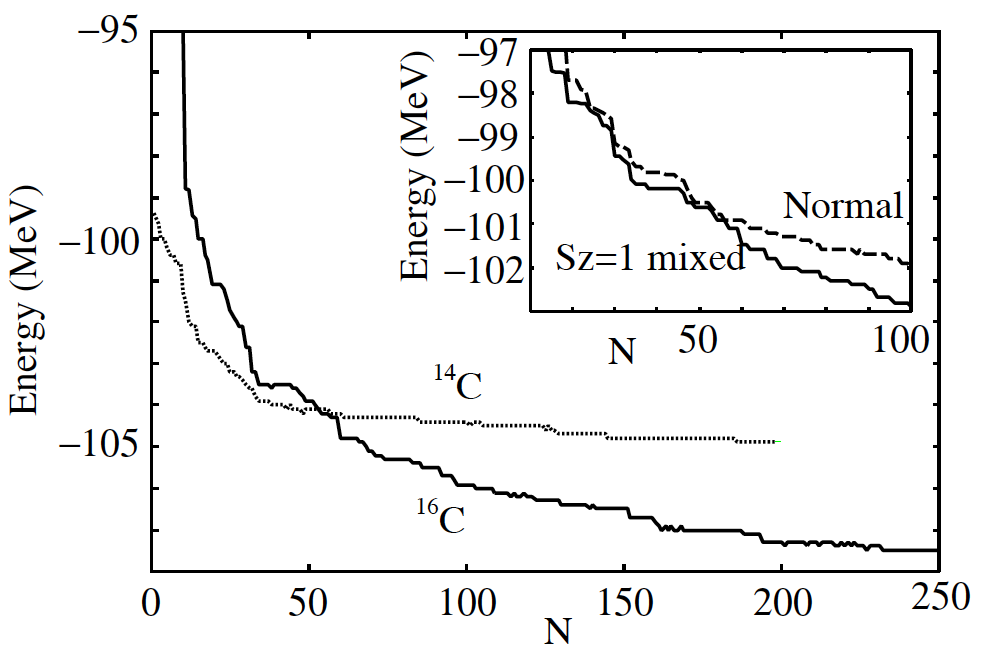 0+
Angular-mon. porj.
B(E2) value of 16C
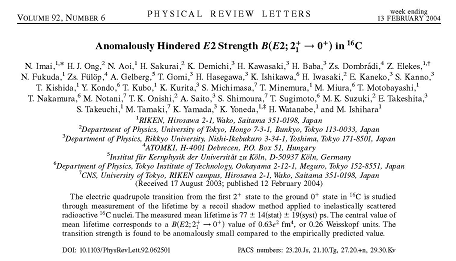 N. Imai et al., PLB92, 062501(2004)
Anomalously small B(E2) value
Ex = 1.77 (MeV)
2+
B(E2; 2+ →0+) = 0.63 e2fm4
0+
12C
(3-clusters)
R1: 2.5 fm,    = 0
7.00 e2fm4
Proton-deformation
Neutron-deformation
B(E2; 2+→0+)
(e2fm4)
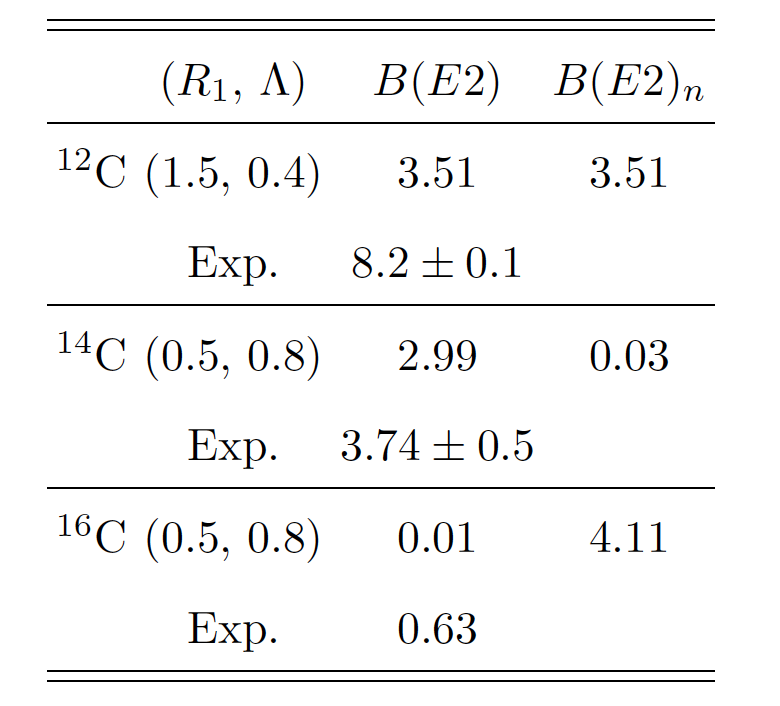 B(E2)n: Protons ⇔ Neutrons
Comparison
B(E2; 2+→0+)
(e2fm4)
12C
14C
16C
AMD [1]
6.8
5.9
1.4
1.51
(en=0.159)
14C+2n [2]
SMSO(Present)
3.51
2.99
0.01
Experiment [3, 4]
8.2±0.1
3.74±0.5
0.63±0.12
[1] Y. Kanada-En’yo, PRC71 (2005), 014310.
[2] W. Horiuchi and Y. Suzuki, PRC73 (2005), 037304.
[3] N. Imai et al., PRL92 (2004), 062501.
[4] S. Raman et al., At. Data Nucl. Data Tabl. 36, (1987).
Cluster-like
Shell-model-like
3-cluster state of 16C
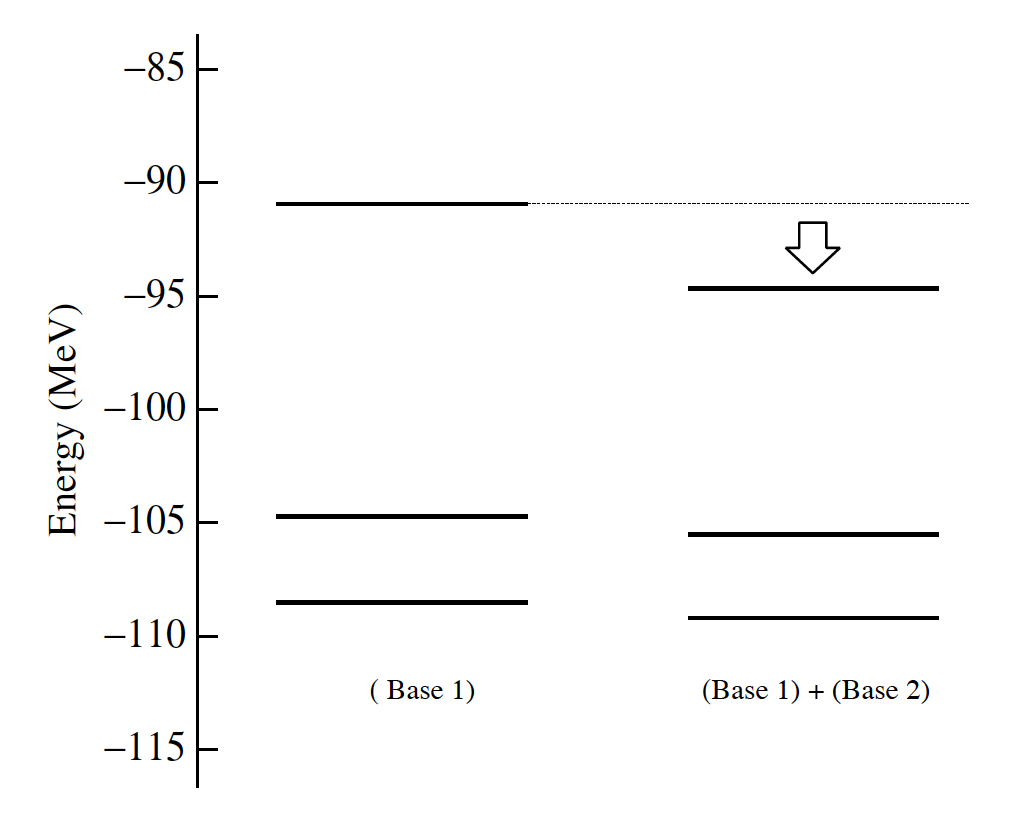 R1

Base 1
0.5
0.8
Base 2
2.5
0.0
Summary 1
“Cluster-shell competition described by a few parameters”
Isotope dependence of the cluster-shell competition
12C
14C
16C
R1
Shrinkage of 3-clusters due to the valence neutrons
12C

Dissolution of an -cluster
Summary 2
Structure of 16C
a. Energy levels
Almost good
For excited states, an improvement is needed
b. B(E2) value
Neutron 2+
Too small (0.01 e2fm4)
Interaction?
(R1, L) = (0.5, 0.8)
c. 3-cluster state
Appears in the 3rd 0+
“Crystalization”
N. Itagaki, et al. PRL92 (2004), 054307.
(2) Clustering and tensor force
Levels of 15C with SMSO
14C(SMSO) + neutrons
Cluster-shell competition in the level scheme
Energy levels
Role of the tensor force and clustering
Levels of 15C
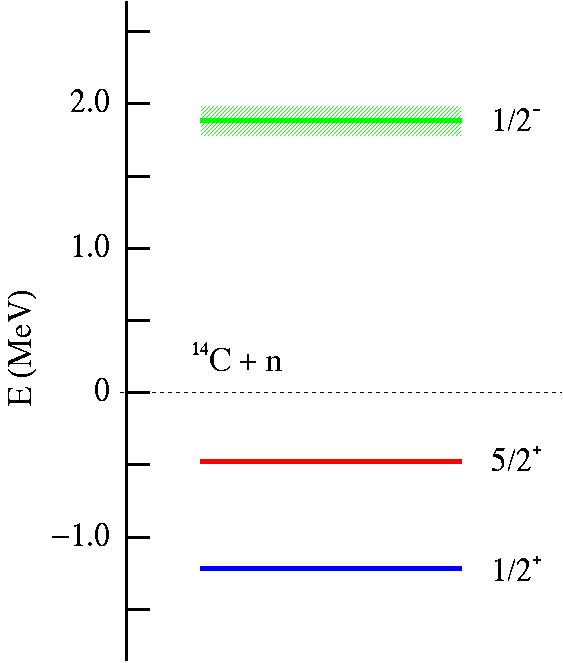 A naive picture
Last valence neutron
1s1/2
0d5/2
14C
0p1/2
NOT a “spherical” 14C
0p3/2
0s1/2



Dissolution of 
SMSO (Simplified Modeling for Spin-Orbit interaction)
Spin-Orbit
We transform the Gaussian center parameter z as
“Cluster-shell competition”
[1] N. Itagaki, H.M, M. Ito, S. Aoyama, PRC71(2005), 064307.
[2] H. Masui and N. Itagaki, Phys. Rev. C75 (2007), 054309.
distance: R1
R1
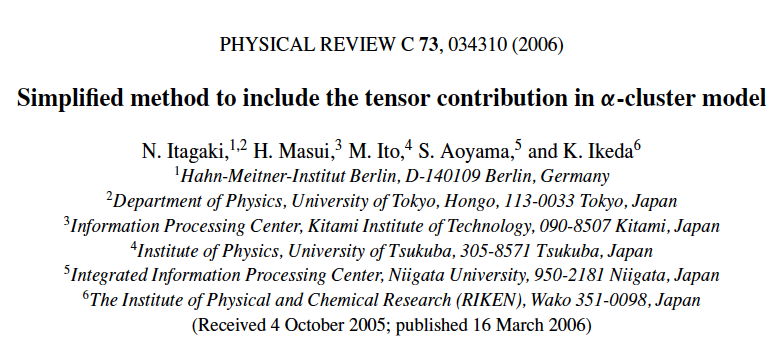 SMSO + SMT
S=1 , T=0
Simple Method to include 
the Tensor interaction
S=1 , T=0
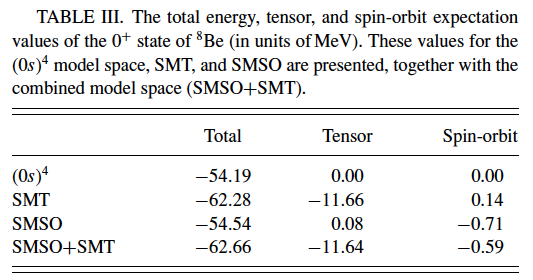 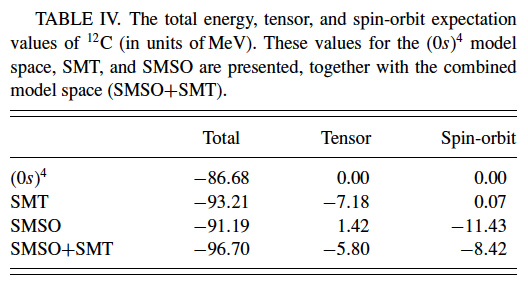 n


n
n

n
n
n
n
n
p
p
p
p
SMSO(14C) + a randomly distributed neutron
z
-cluster : (0s)4
R2
“SMSO”
R1
Simplified Method to Include
the Spin-Orbit Interaction
y
Randomly distributed
x
Weight:
R2 : 1.5 (fm)
Interactions
Central
Minnesota: u=0.93
LS
Minnesota: Vls = 591 (MeV)
Tensor
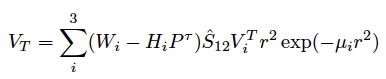 “Furutani” fource
Parameter for the paket width
(fm)
Model space and the convergence
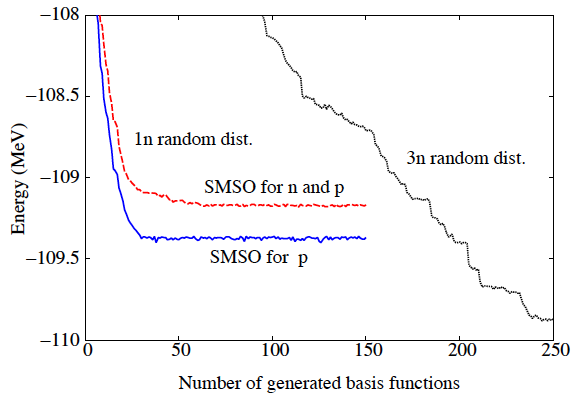 12C+3n
Very slow convergence
14C+n
SMSO for n and p
SMSO for p
Reasonable convergence
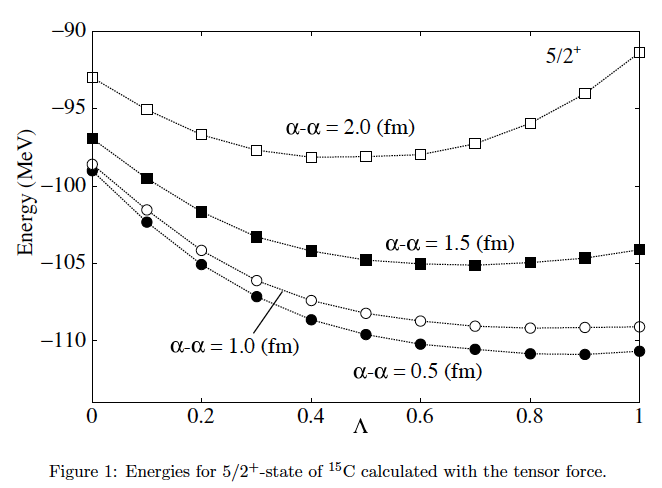 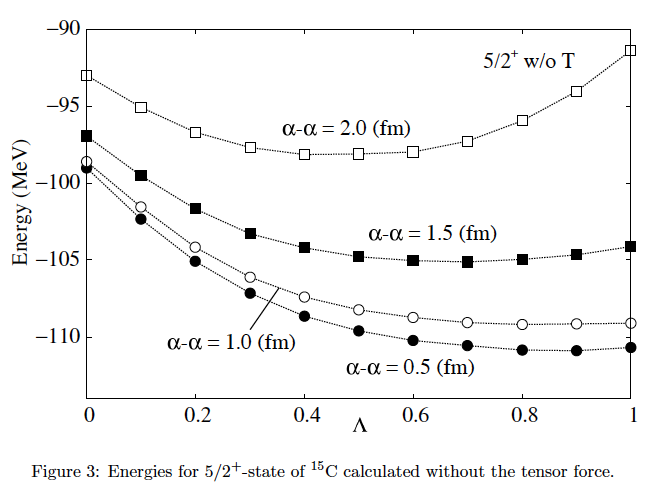 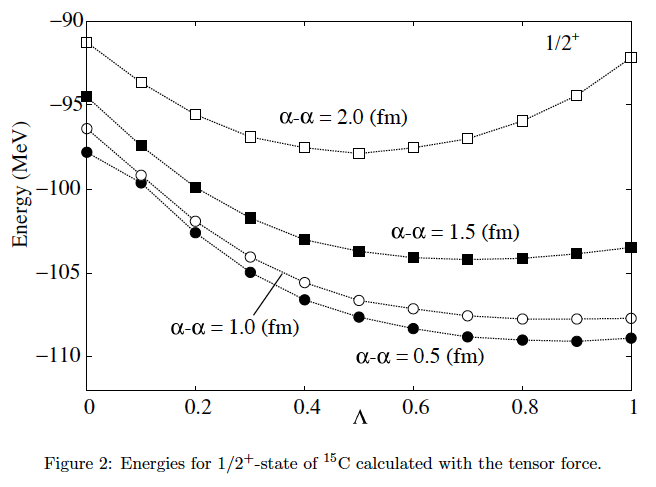 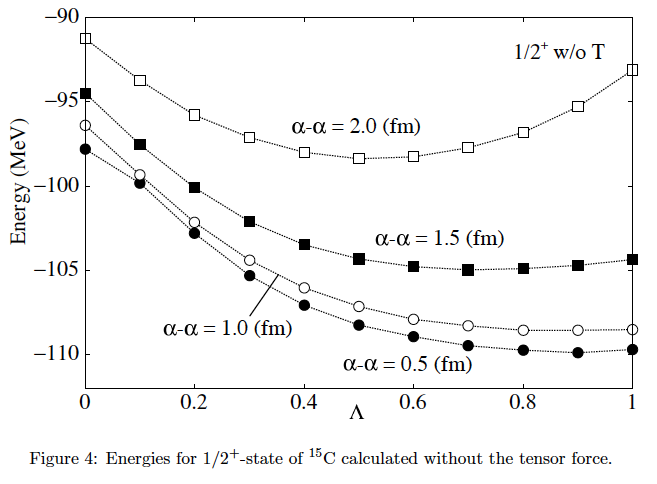 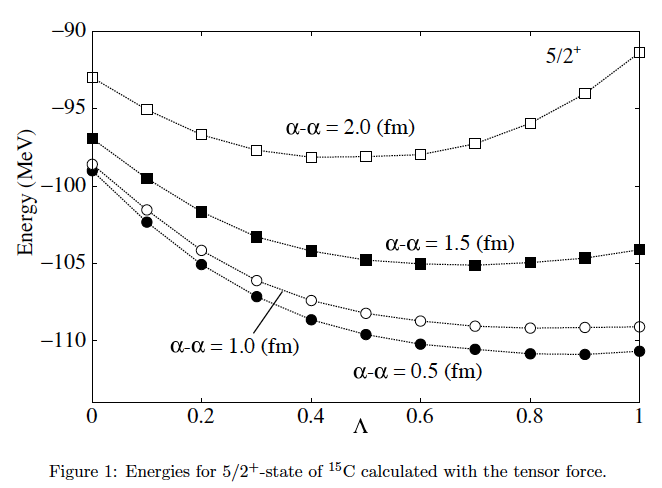 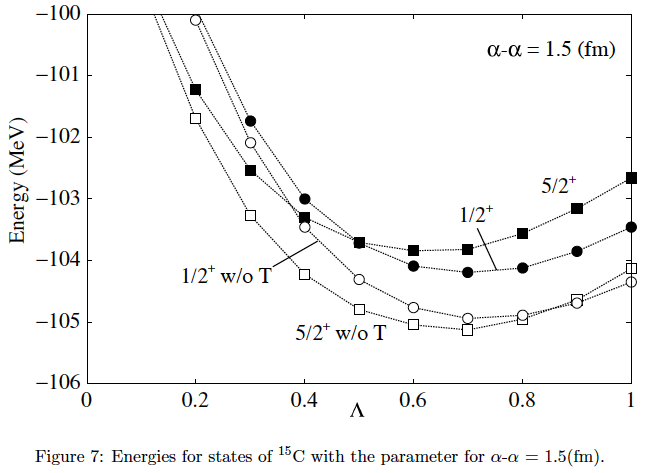 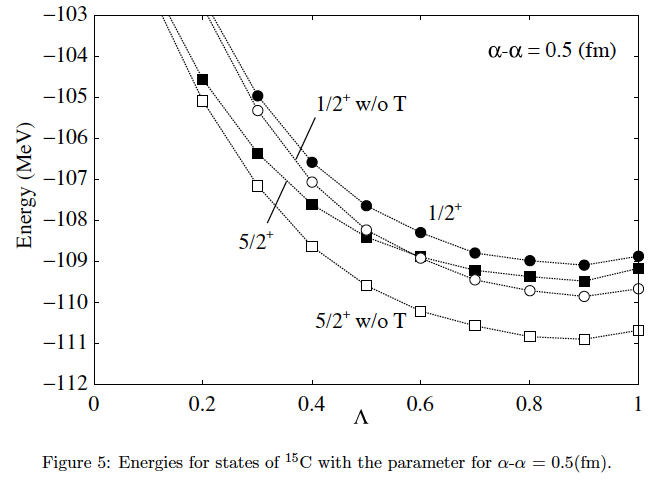 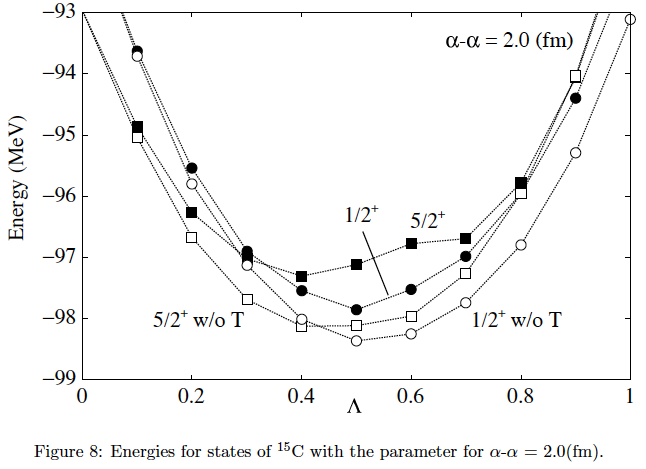 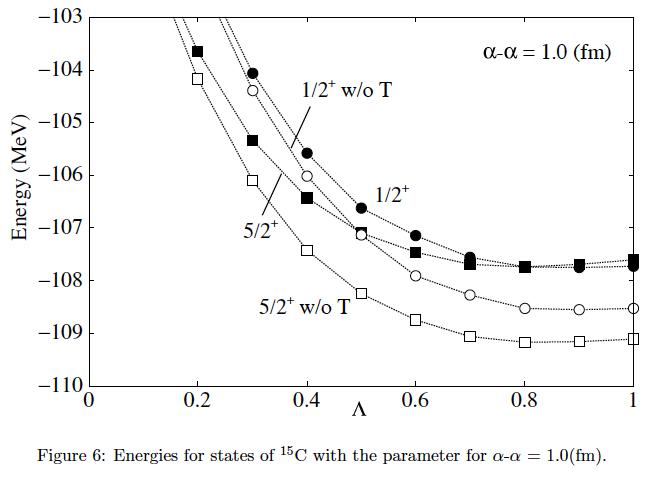 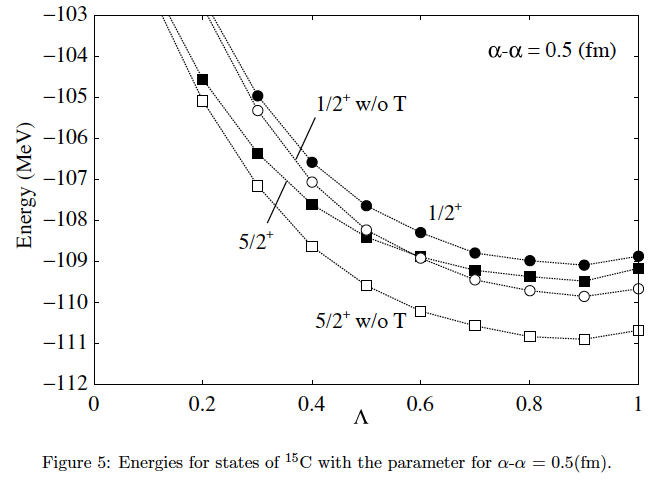 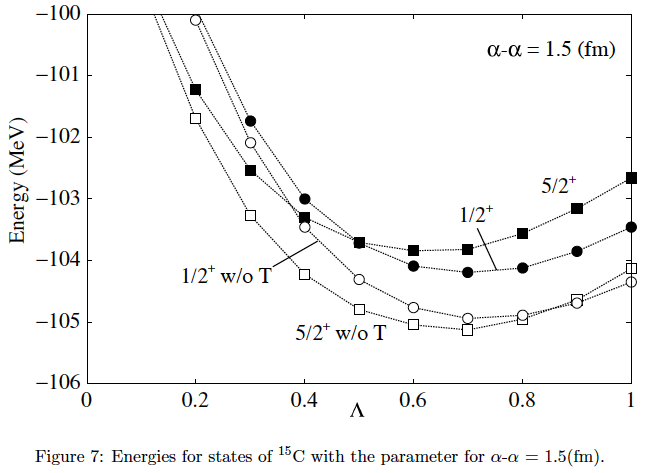 Energy
(1)(2)
(1) with T
(2)without T
-distance
5/2+
-97.3
-98.1
0.8
2.0
1/2+
-97.9
-98.4
0.5
-105.1
-103.8
1.3
-distance
5/2+
-104.9
-104.2
1.5
1/2+
0.7
-distance
-107.7
-109.2
1.5
5/2+
1.0
-108.5
-107.7
0.8
1/2+
-distance
5/2+
-110.9
1.4
-109.5
0.5
1/2+
-109.1
-109.9
0.8
(MeV)
(MeV)
(MeV)
Repulsion for 5/2+
Tensor force for particles in two orbits
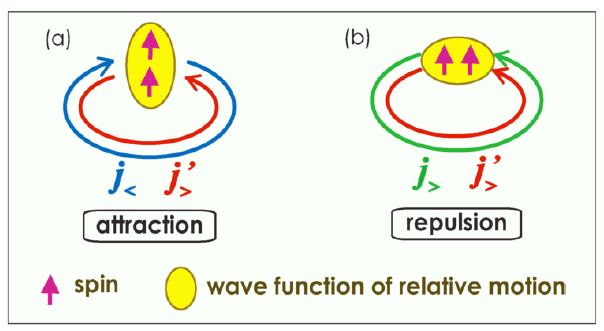 j<  - j’>
Attractive
j>  - j’>
Repulsive
T. Otsuka, T. Suzuki, R. Fujimoto, H. Grawe and Y. Akaishi, Phys. Rev. Lett. 95, 232502 (2005).
1s1/2
j>
0d5/2
For 15C
14C
0p1/2
Repulsive
0p3/2
j’>
0s1/2
n


n
n
n
n

n
n
n
n
n
p
p
p
p
SMSO(14C) + 3 randomly distributed neutrons
17C
z
-cluster : (0s)4
R2
“SMSO”
R1
Simplified Method to Include
the Spin-Orbit Interaction
y
Randomly distributed
x
Weight:
R2 : 1.5 (fm)
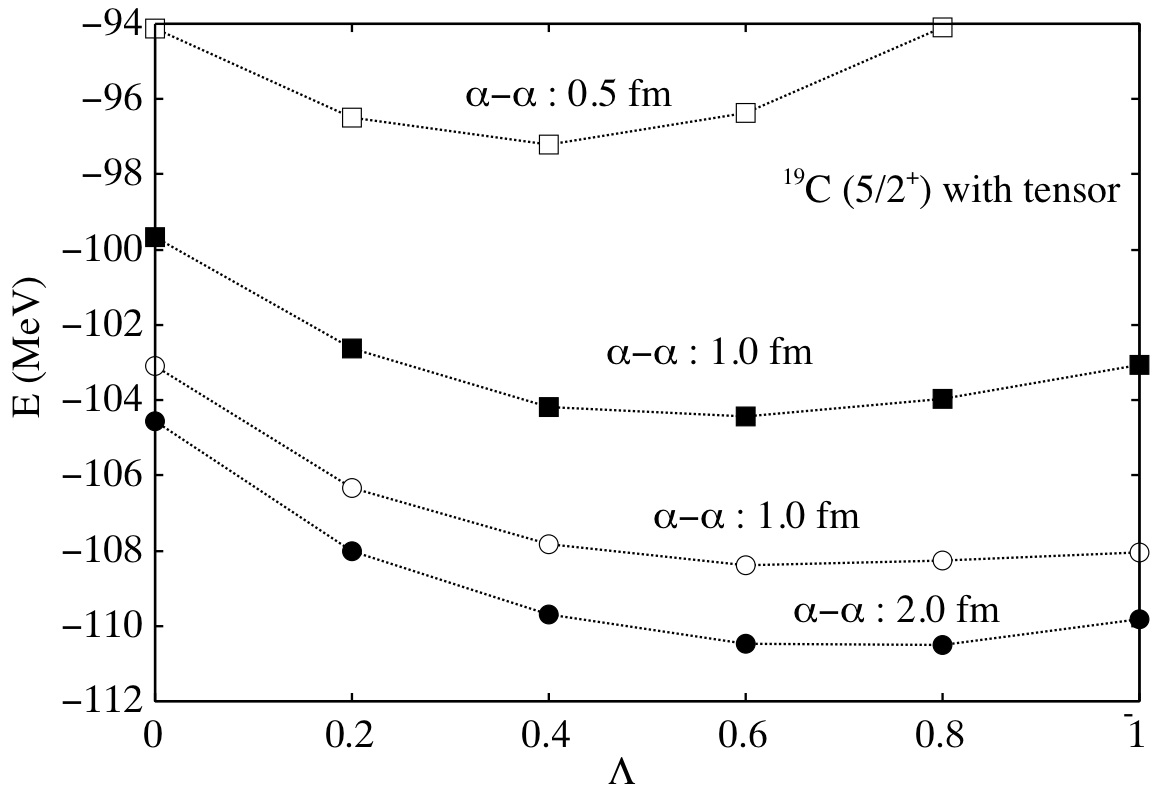 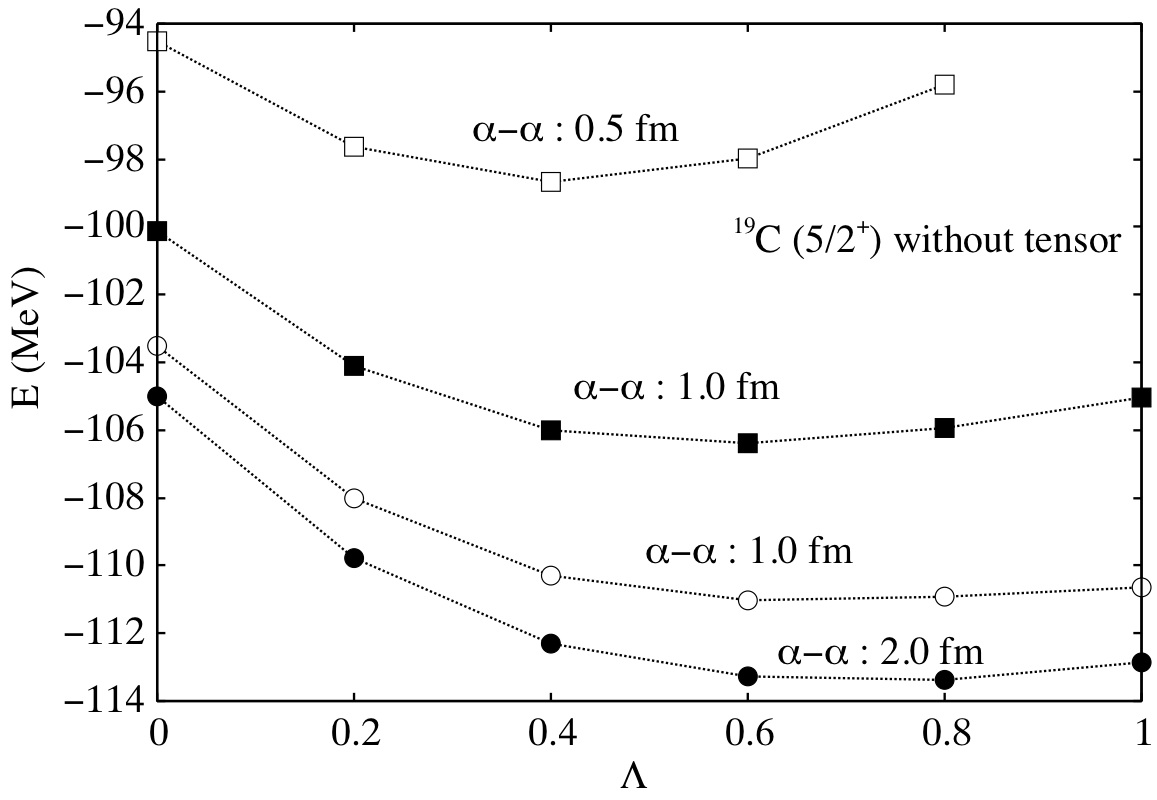 Preliminary
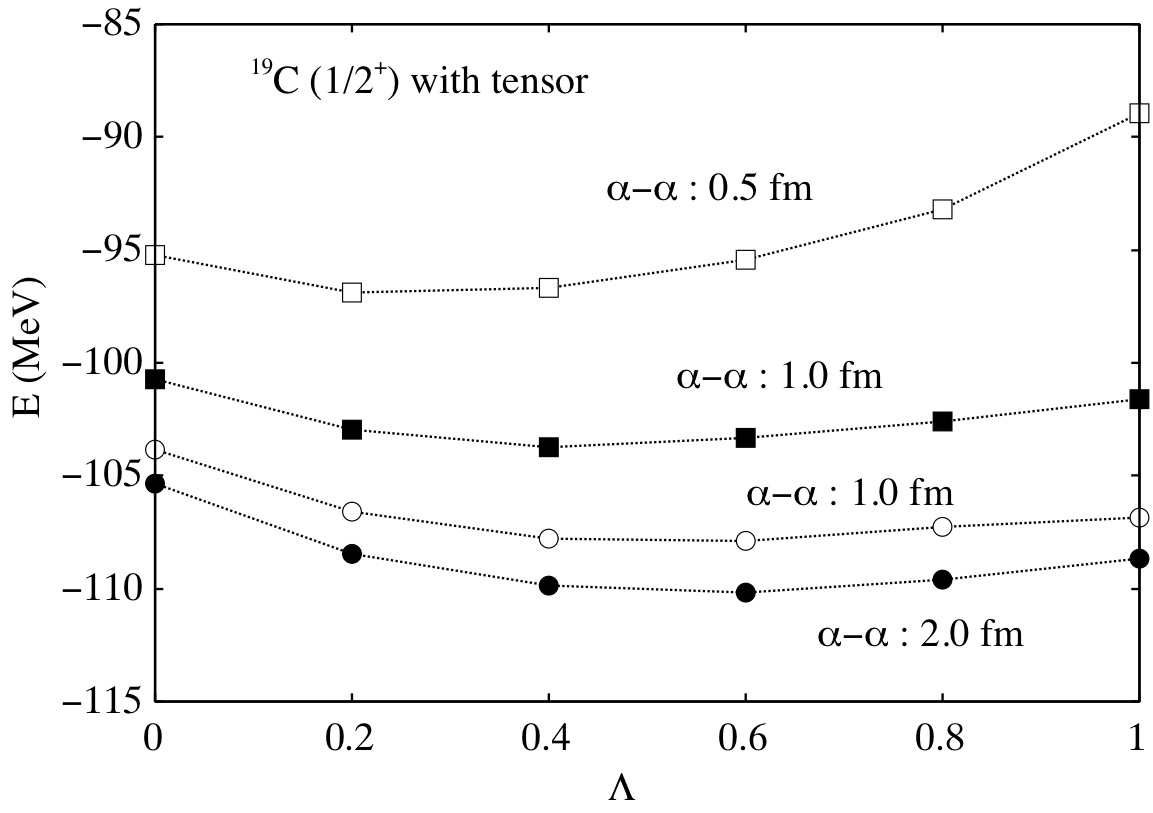 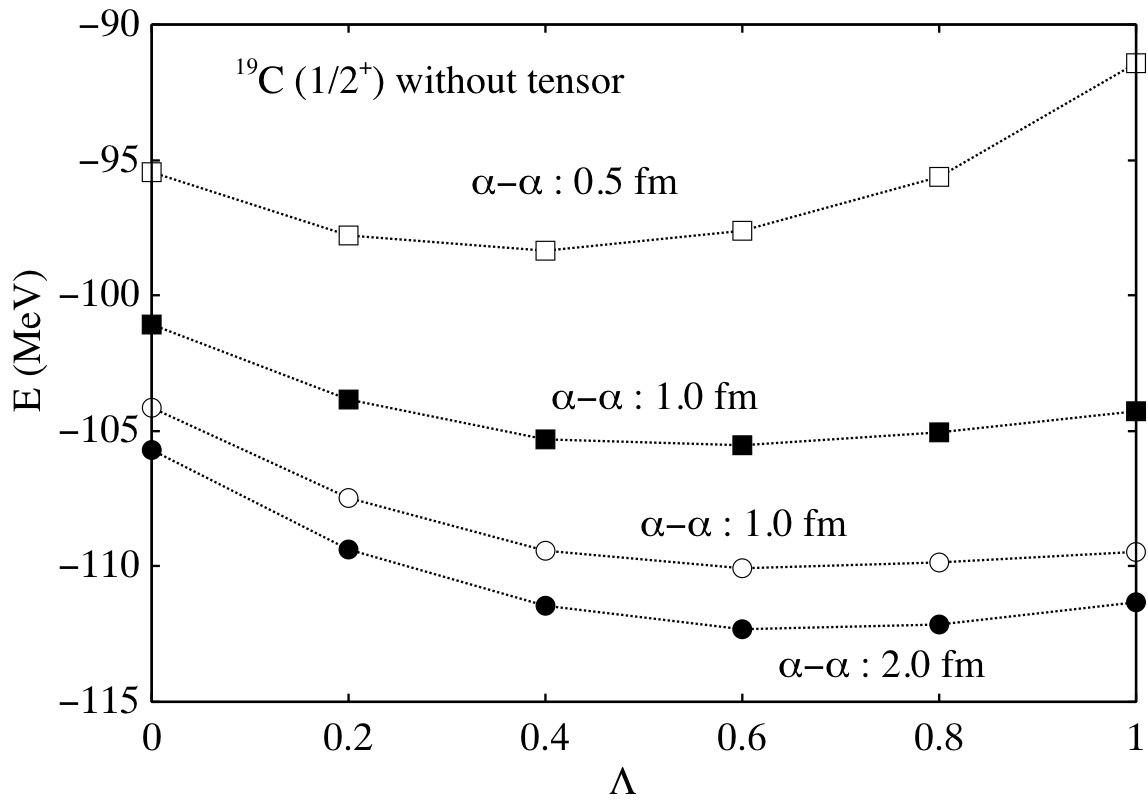 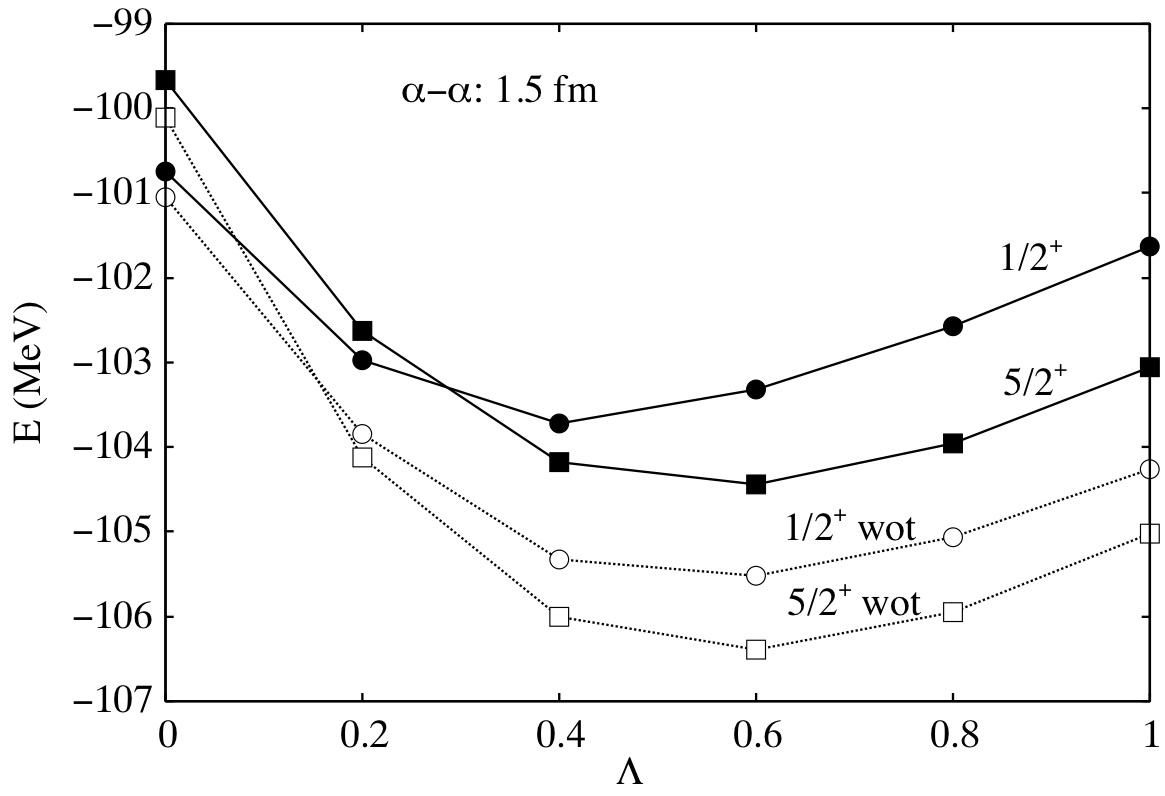 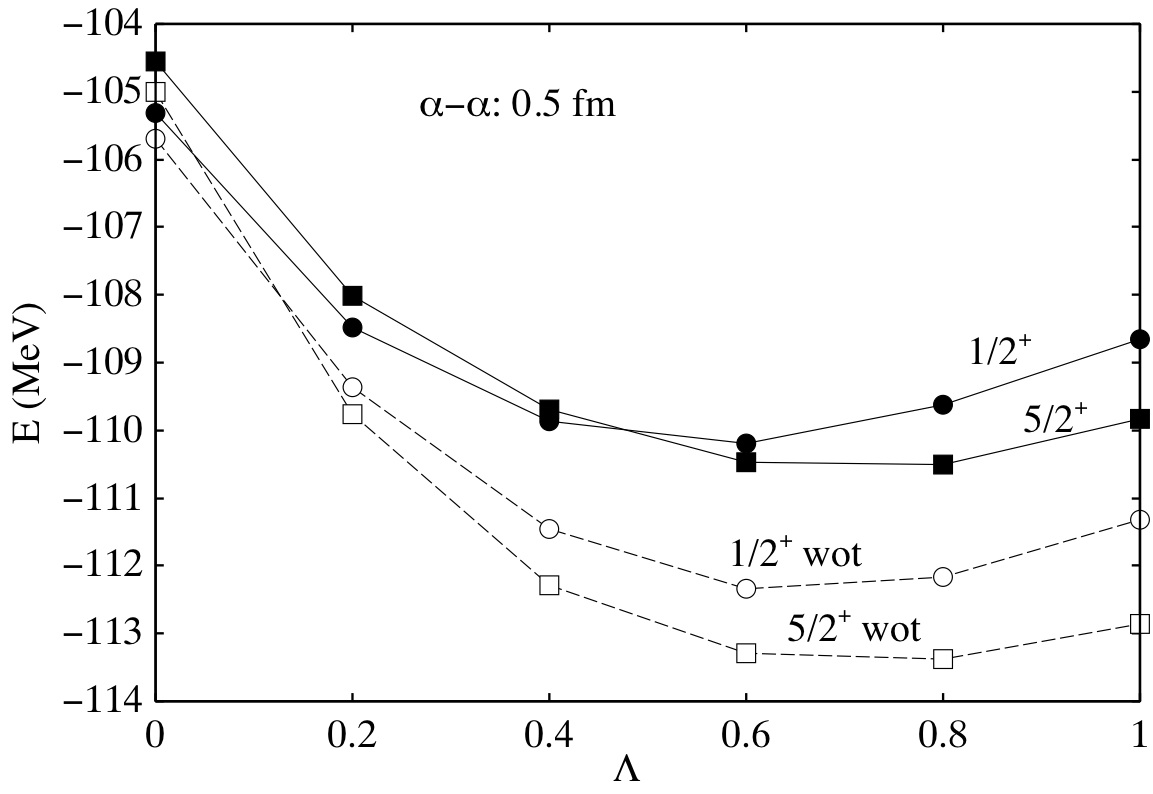 Preliminary
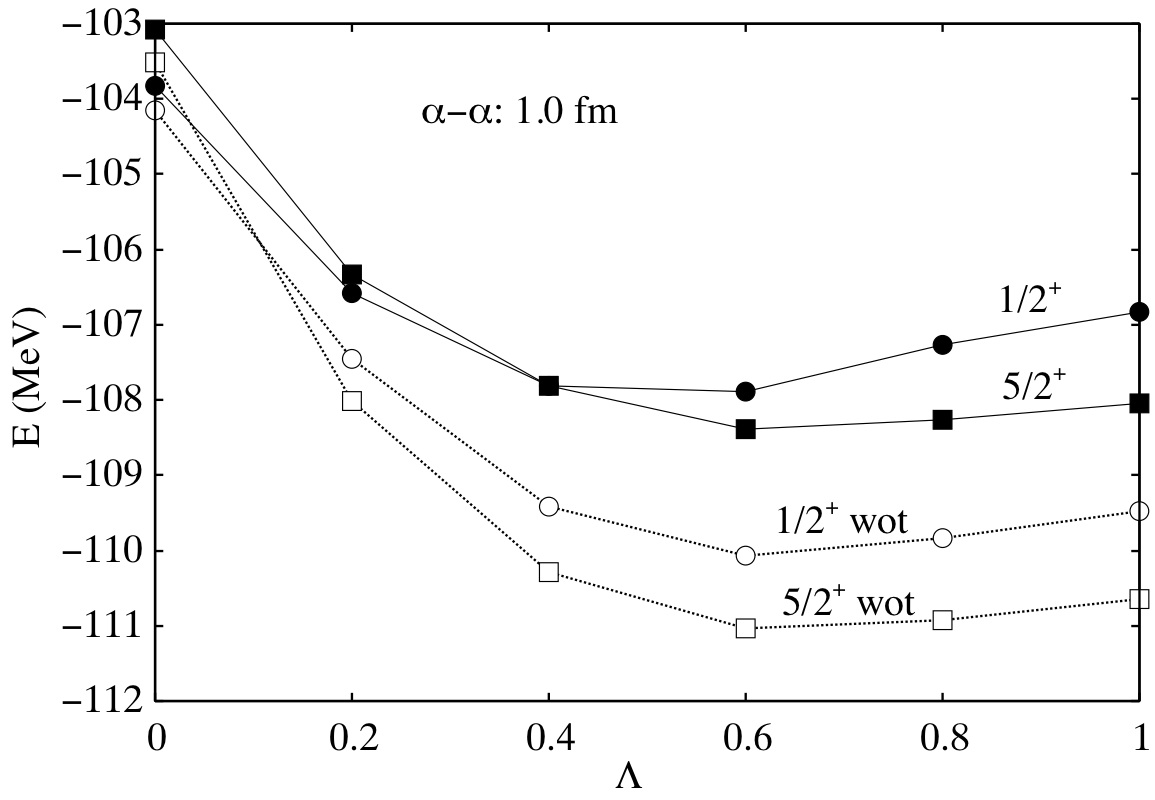 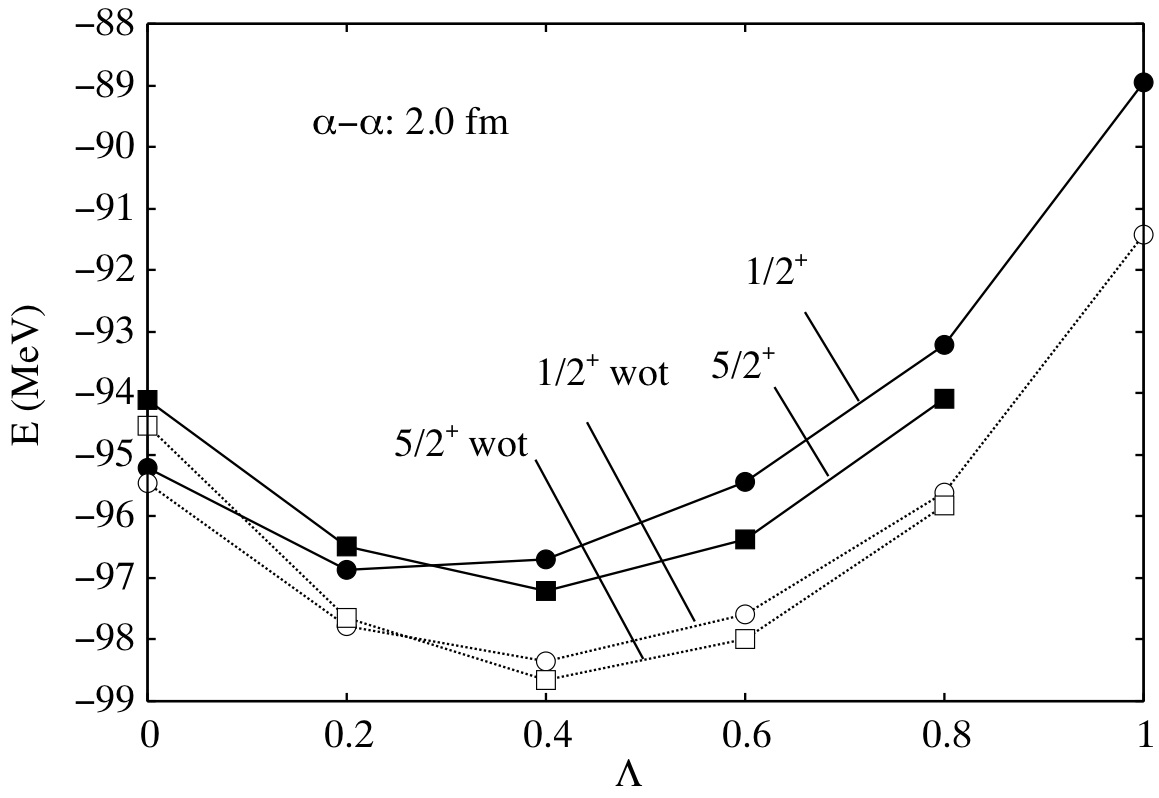 Summary 1
“Cluster-shell competition in 15C”
Levels: 5/2+ and 1/2+
Cluster
Shell
Small
- distance
Large
Large
Small
Optimum
Energy difference:
E(5/2+) E(1/2+)
Negative
Positive
5/2+
1/2+
1/2+
5/2+
Summary 2
Role of the tensor force
Generally, push up the energy
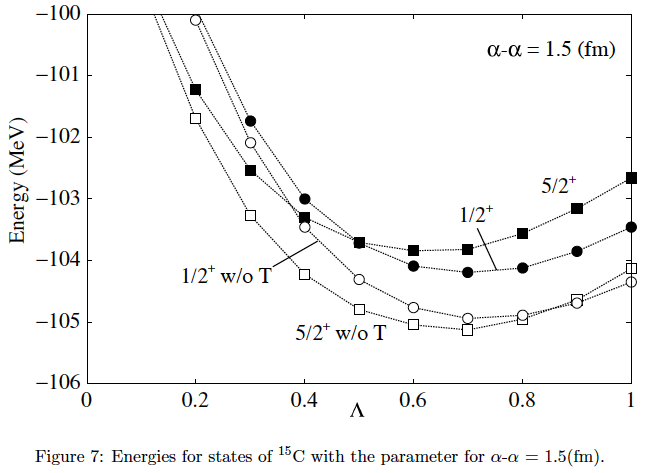 For 5/2+ : Strong
For 1/2+ : Weak
This effect makes the level inversion